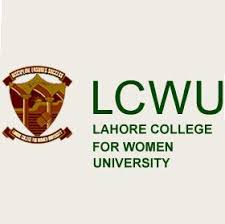 The plasma dispersion function and electron-ion waves
By
Dr. Rozina Chaudhary
Lahore College For Women University, Lahore.
Electron Plasma Wave (Real + Imaginary) by           using Plasma Dispersion Function
In 1929 Tonks and Langmuir predicted the existence of electron plasma waves in an infinite, uniform plasma. Meanwhile Landau predicted that electron plasma waves in a uniform collision less plasma would appear to be damped. Also the electron plasma wave theory, extended to finite plasmas, has been confirmed by various experiments.
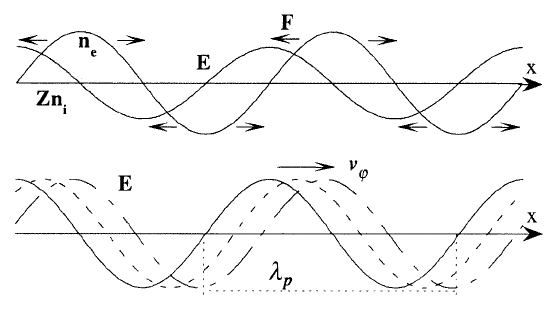 So, as an elementary illustration of the use of the Vlasov equation, we shall derive the dispersion relation for the electron plasma wave by using plasma dispersion function as:
Now, writing the Vlasov equation from part 2 we have
Put these values in Eq. (2),
Now put Eq. (3) in Eq. (1) we get,
Put Eq. (5) in Eq. (4) we get,
This is our Maxwell’s Distribution Function. Now, taking the integral from Eq. (3a) and solving it by applying the “chain rule”.
From Eq. (5) we get,
Put these values and Eq. (6) in Eq. (7), we get,
Now take the integral part,
Now by applying integration by parts,
By applying limits, we get
Now taking Plasma dispersion function,
So, Eq. (9) becomes equal to
Now we have two conditions,
For this condition, a series expansion of the plasma dispersion function is:
Now taking derivative of Eq. (10),
Put this value in Eq. (9a),
Put this value in the integral of Eq. (3a)
So, we are left with
Now comparing real parts of above equation we get,
Now comparing imaginary parts we get,
Now simplifying the above equation we get,
Multiplying and dividing the 1st term of exponent in above equation by “2”